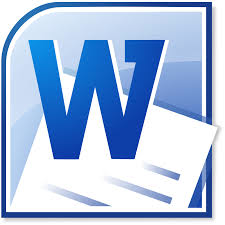 Microsoft Word: Creating an Advertising Flyer
MS Word 2017 Skills
Word Art
Text Boxes
Inserting Graphics
Text Wrapping
Alignment
Text Effects
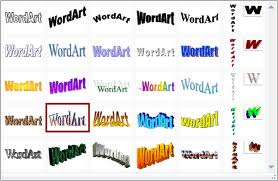 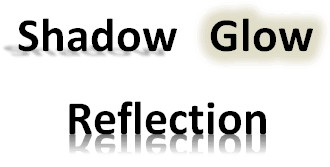 Creating an Effective Flyer
Headline
Picture/Graphic
Copy 
Logo
Contact Information
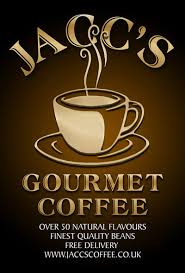 Headline
Must capture attention of targeted audience
Catchy phrase using few words
Font is large enough to read
Font can be easily read
ATTENTION GRABBING!
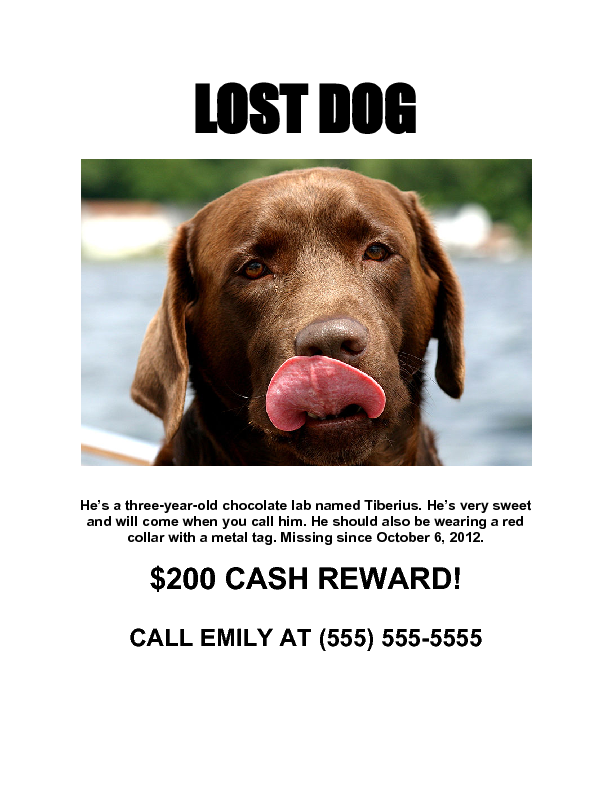 Picture/Graphic
Maintain theme with image
One large picture is better than many small pictures
Picture needs to be clear and not blurry
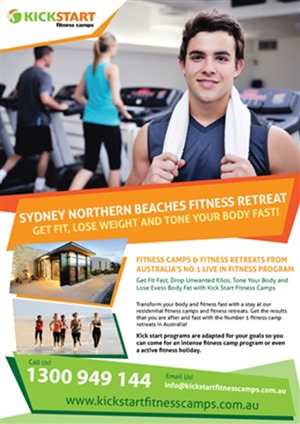 Copy (Content)
Explain the event 
DO NOT BE WORDY
Use bullet points when possible
Paragraphs should be very short
Limit to 2 fonts for readability
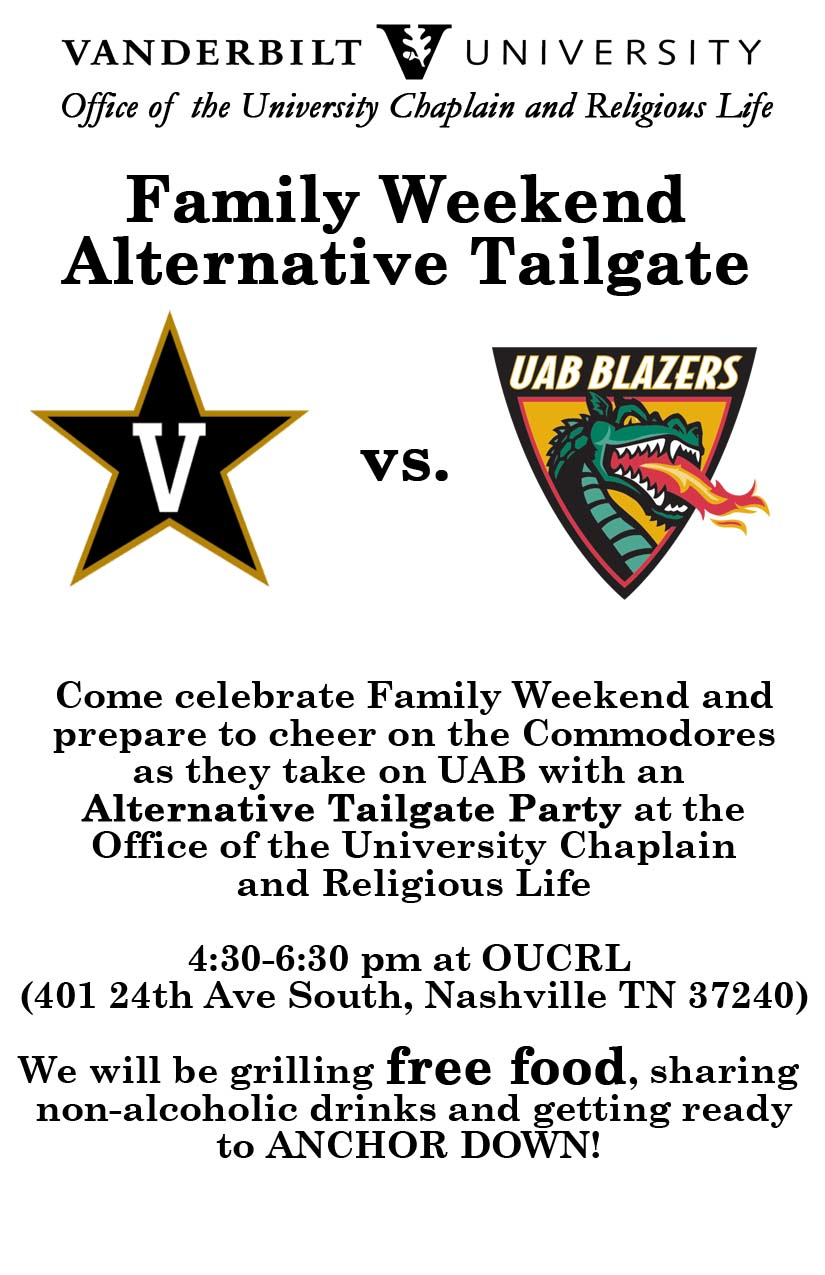 Contact
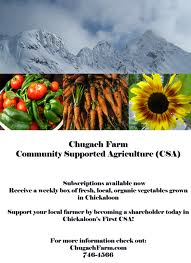 Include phone number if necessary 
Include address if the reader will need it
Logo
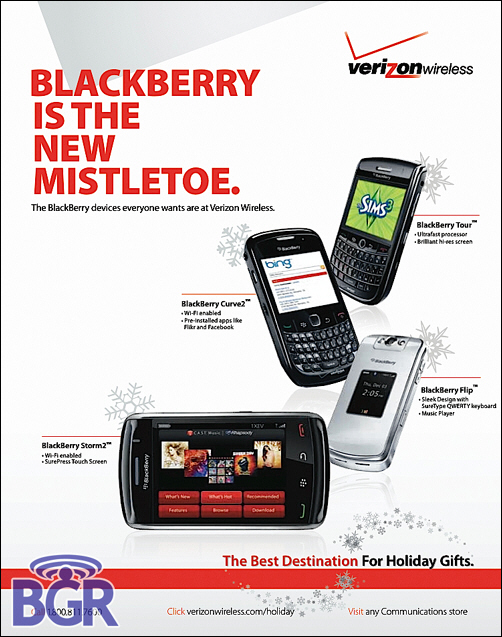 Good vs Bad
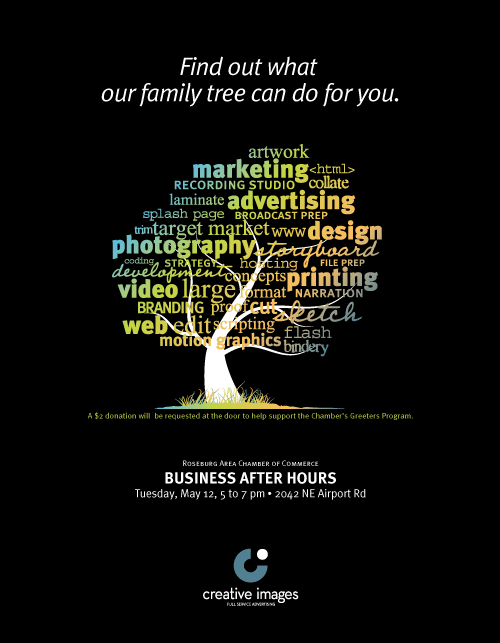 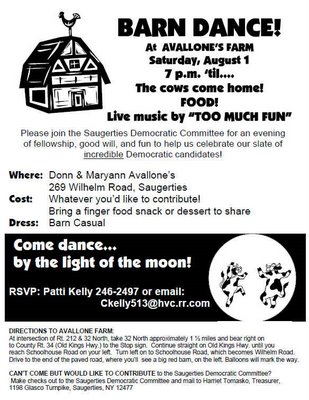